DEVELOPMENTAL DISORDERS OF TEETH
Abnormalities of 
Size 
Shape
Structure
eruption
Microdontia
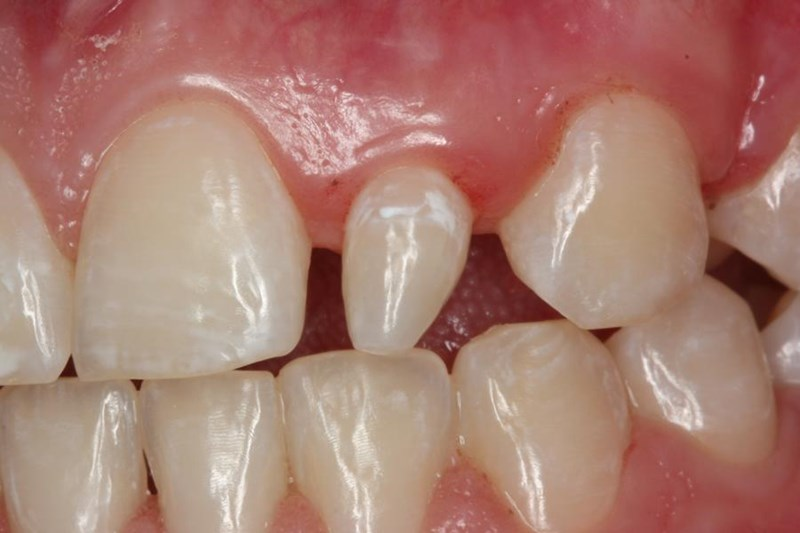 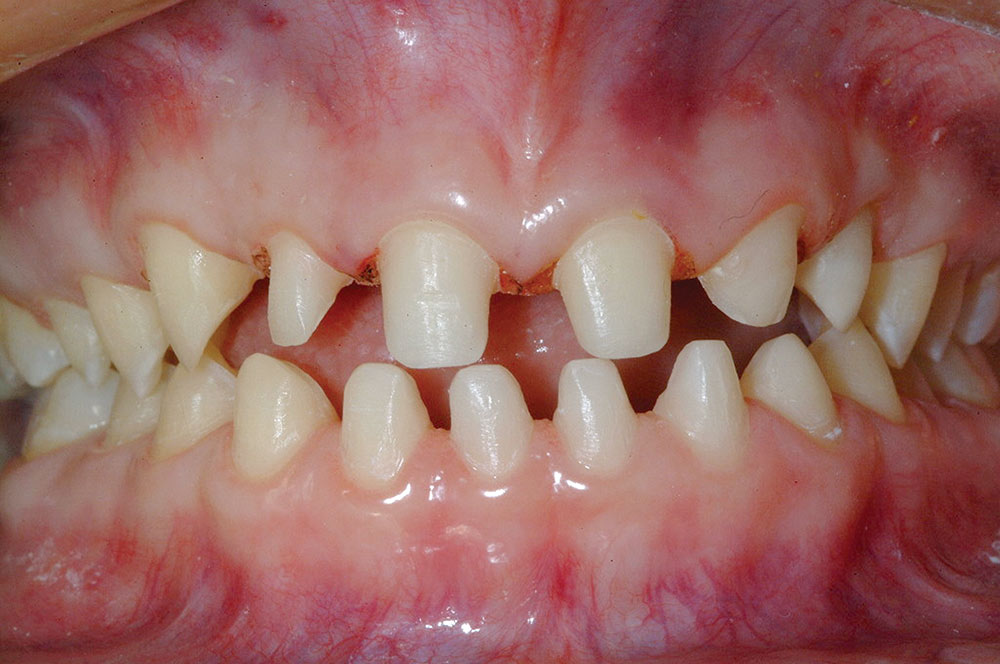 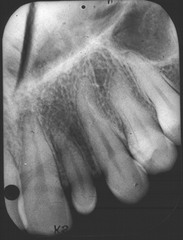 MACRODONTIA
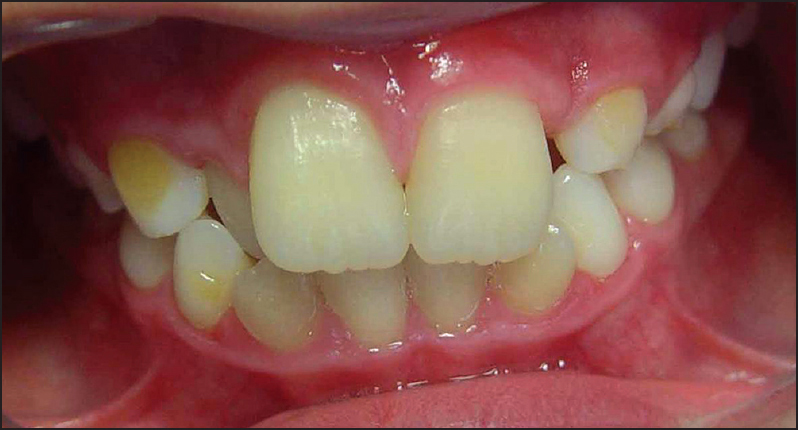 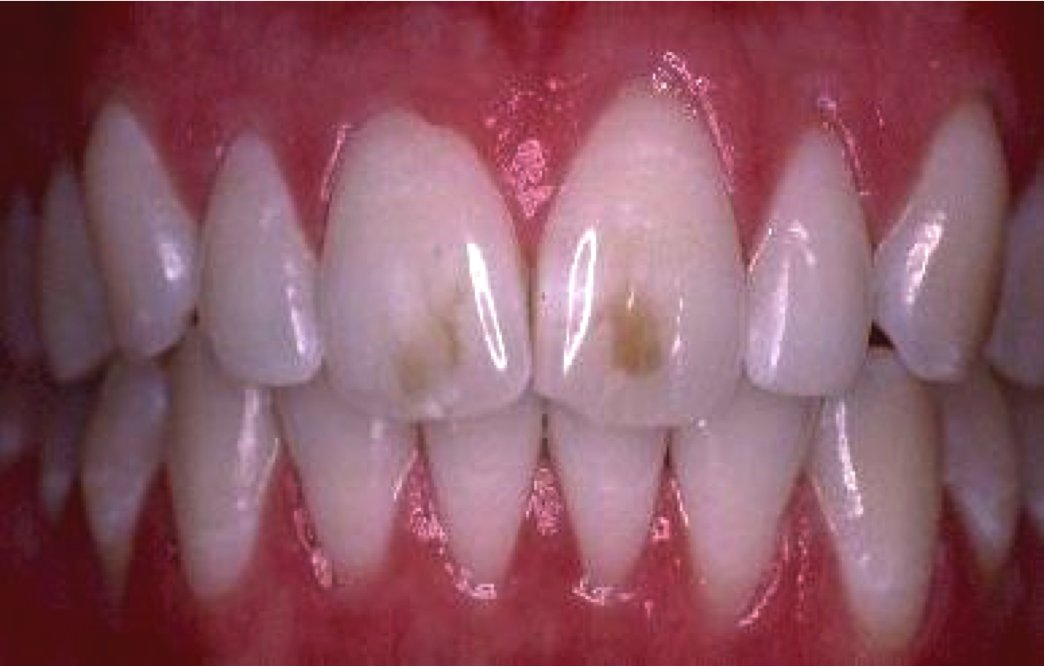 ANODONTIA
Complete lack of tooth development
Anodontia, hypodontia, oligodontia
Syndromes associated
Hereditary ectodermal dysplasia, cleidocranial dysostosis
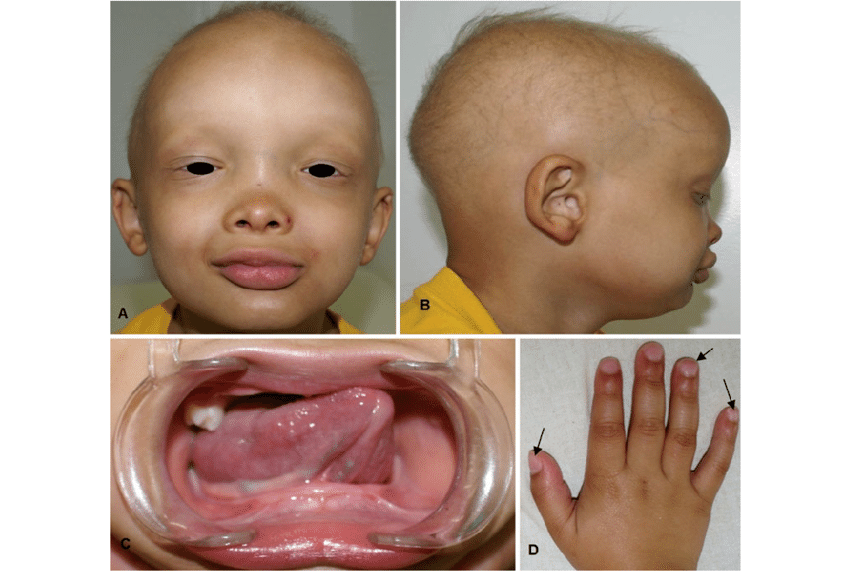 HYPODONTIA
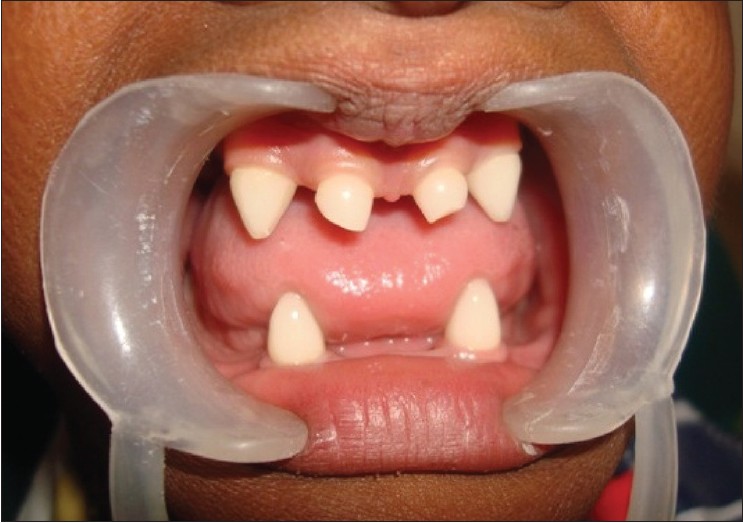 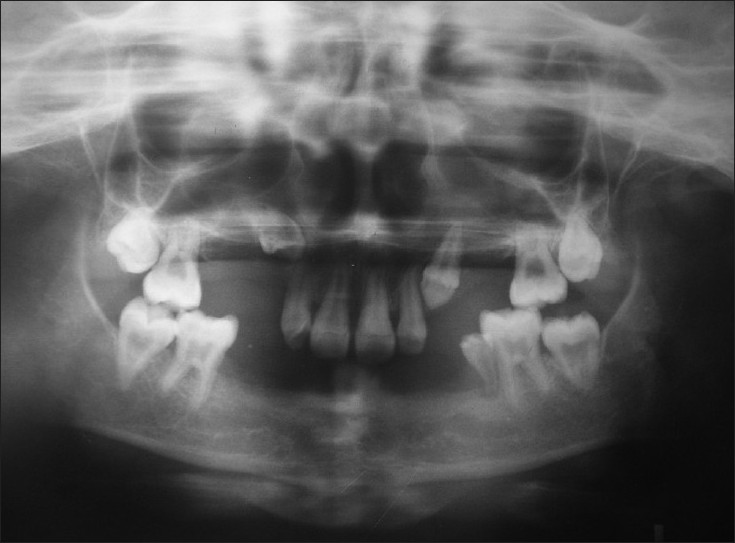 HYPERDONTIA
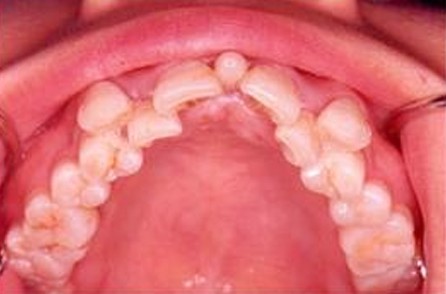 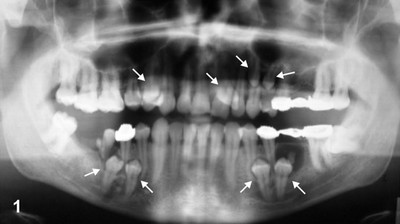 GEMINATION
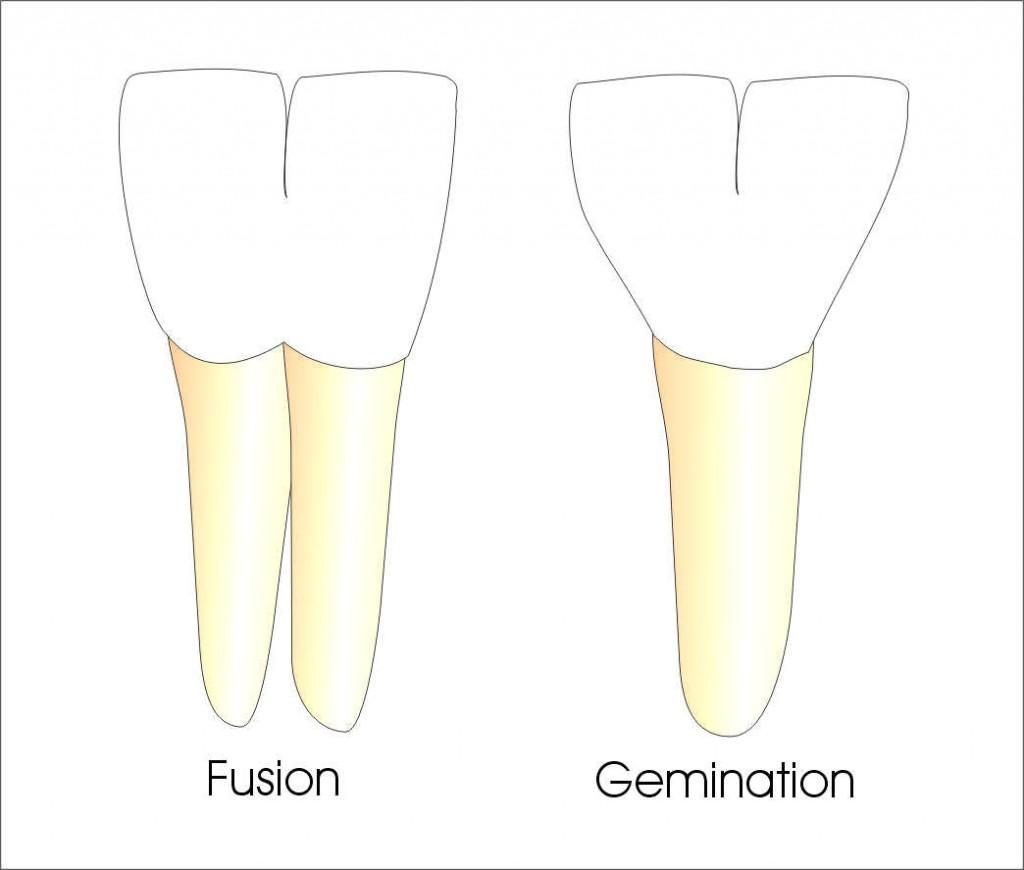 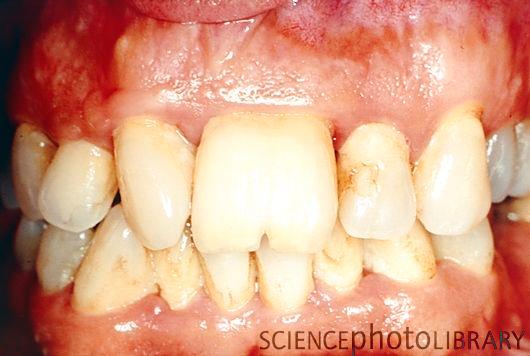 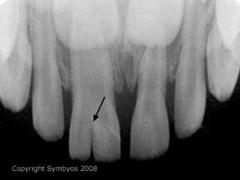 FUSION
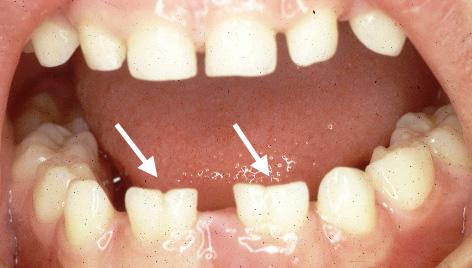 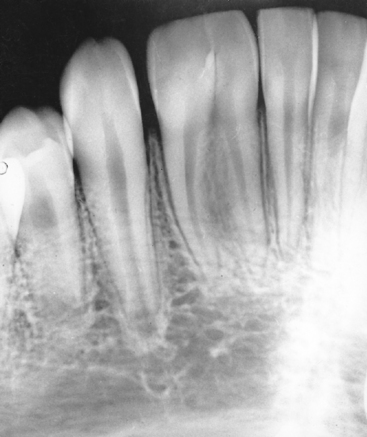 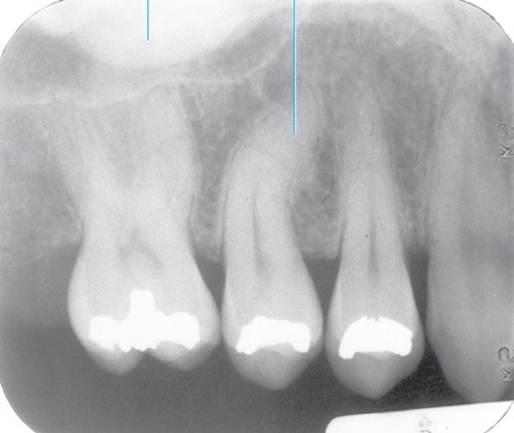 DILACERATION
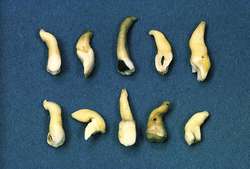 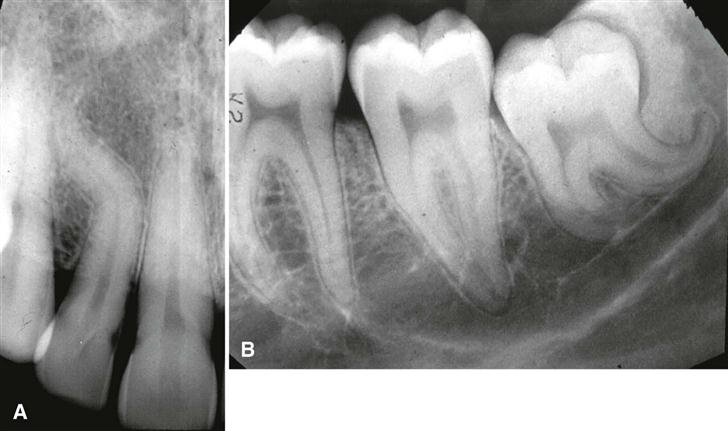 CONCRECENCE
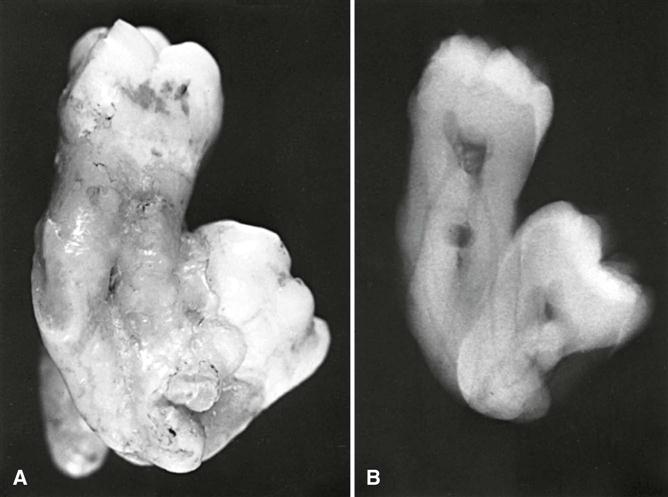 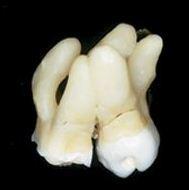 DENS INVAGINATUS
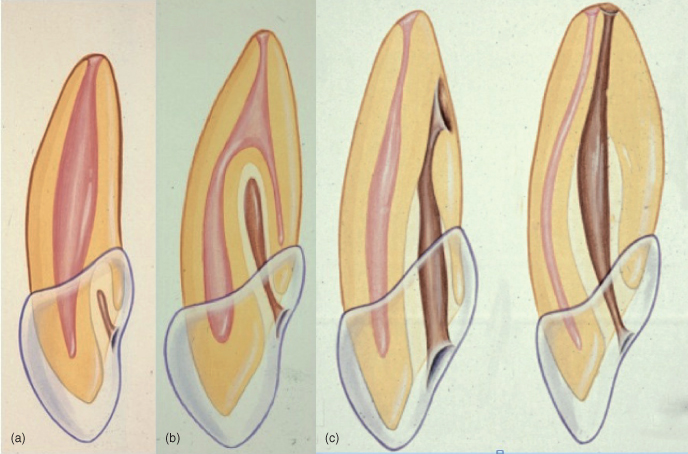 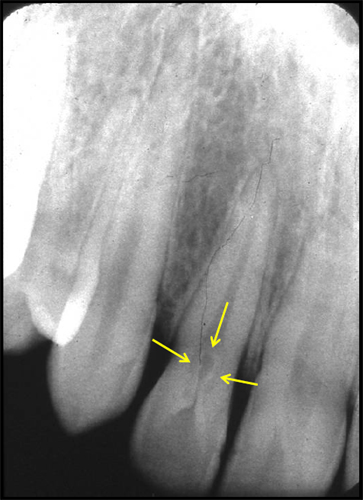 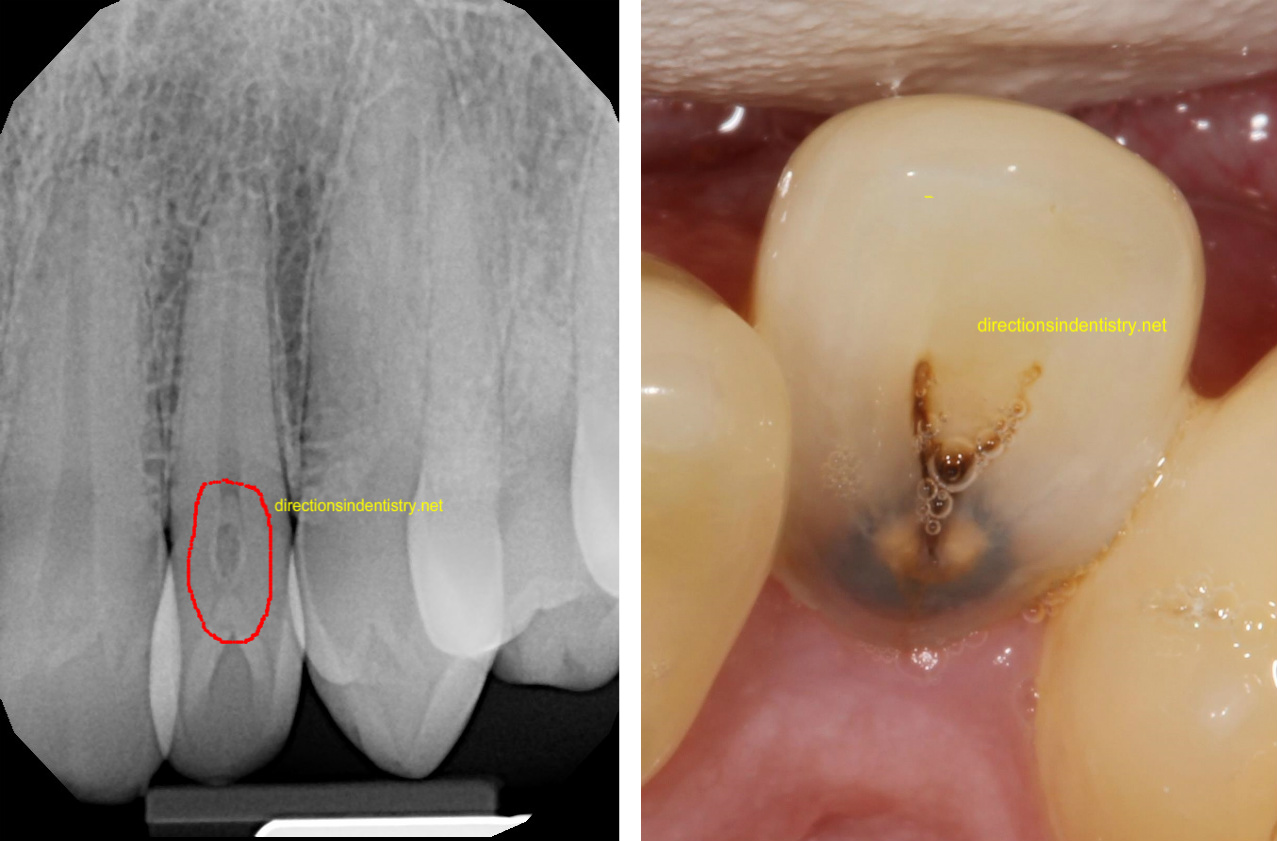 DENS EVAGINATUS
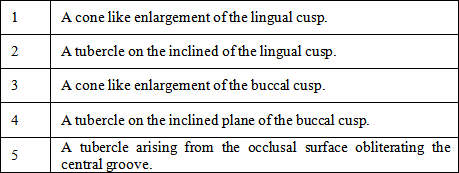 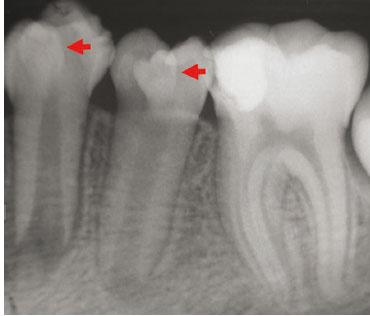 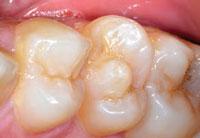 SHOVEL SHAPED INCISORSLEONG’S PREMOLAR
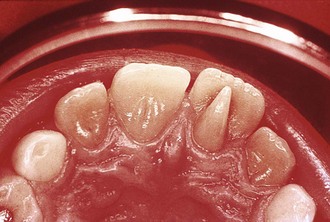 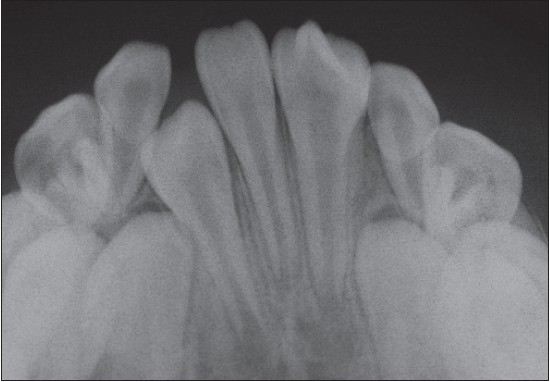 TAURODONTISM
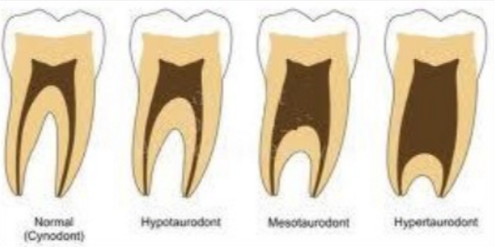 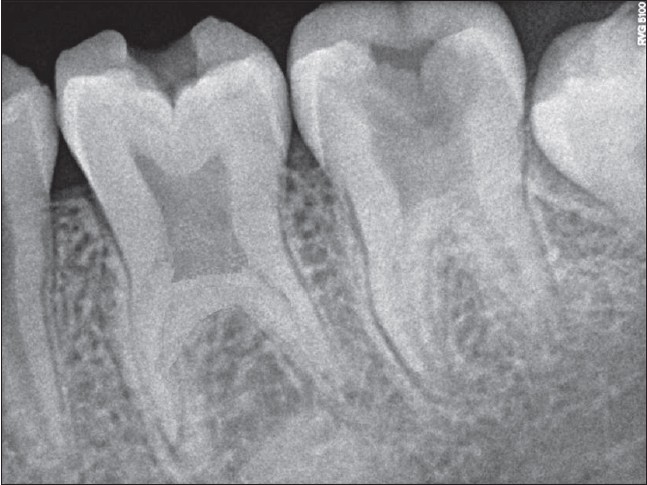 Enamel pearl
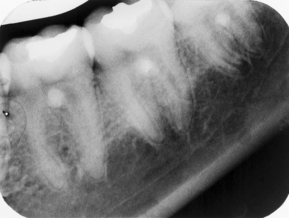 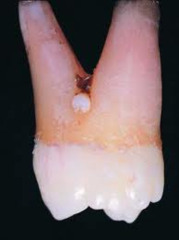 SUBMERGED TOOTH
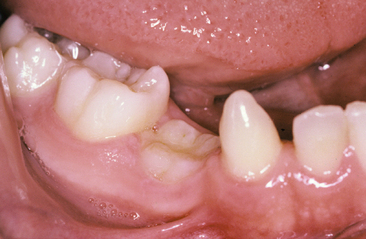 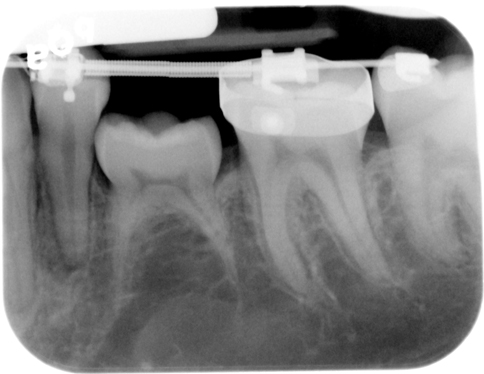 Structure of the teeth
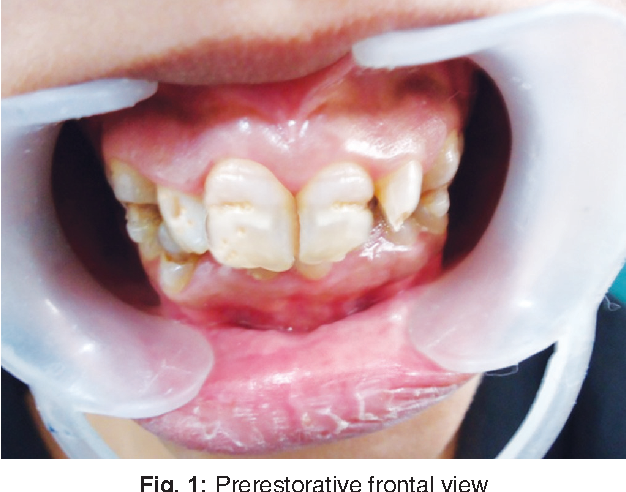 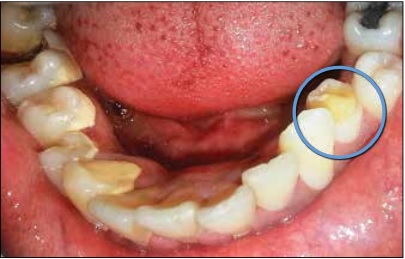 TURNER’S HYPOPLASIA
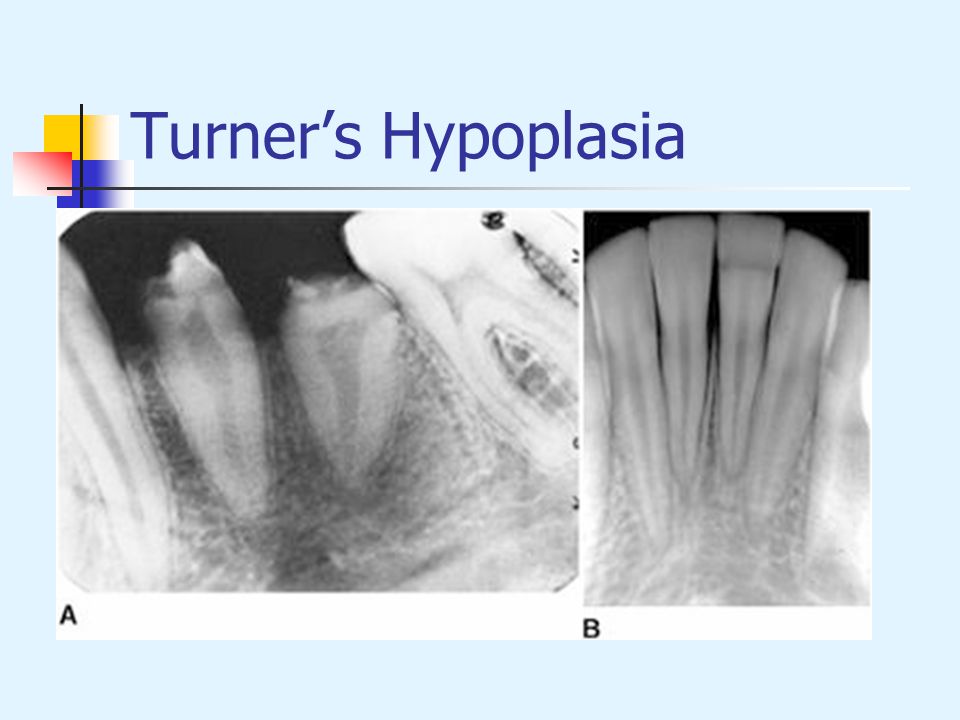 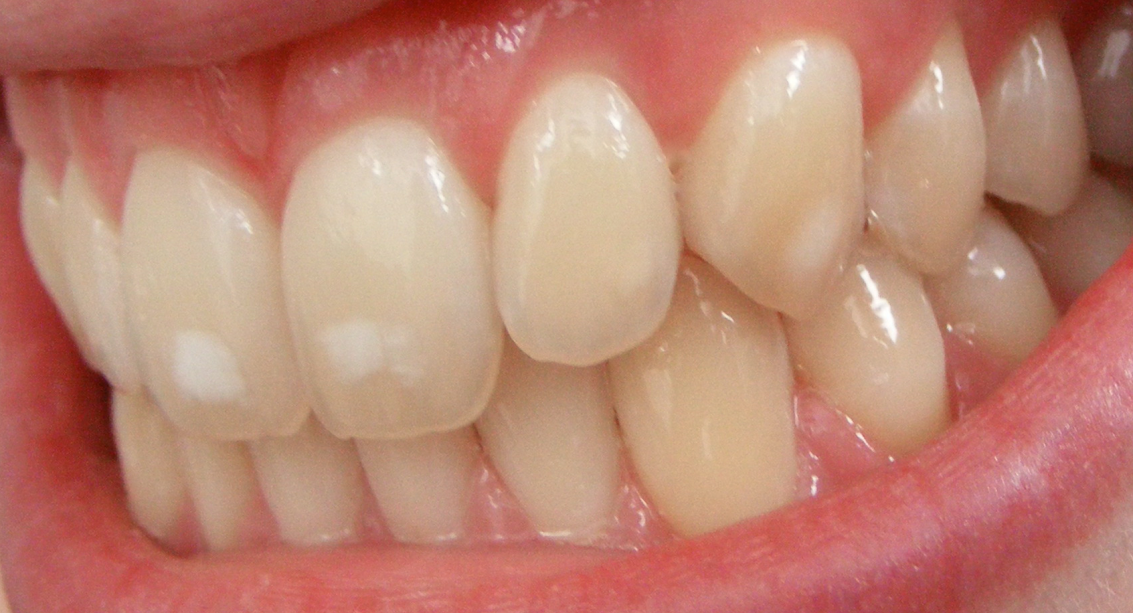 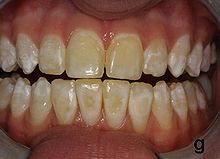 DENTAL  FLUOROSIS
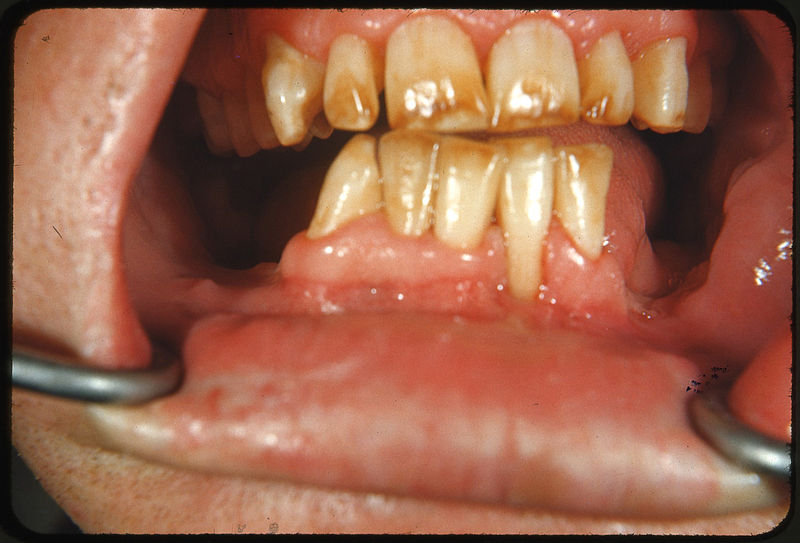 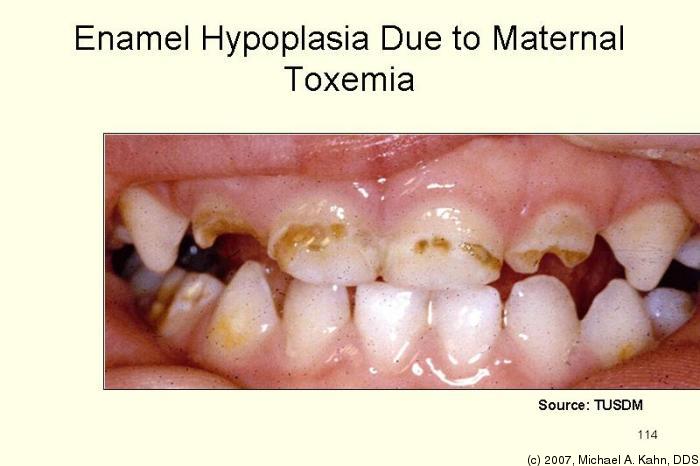 DECIDUOUS TEETH						
neonatal jaudice  yellow
congenital porphyria  red
Tetracycline

permanent teeth
periapical infection of d. predeccesor – Turner tooth
systemic diseases
genetic
amelogenesis imperfecta
dentinogenesis imperfecta
Ehlers-Danlos syndrome, Gardner´s syndrome

infective – congenital syphilis
metabolic – childhood infections, rickets
drugs – tetracycline, cytotoxic chemotherapy
fluorosis
Amelogenesis imperfecta
all teeth + whole enamel      x dentine normal       
                                  
Hereditary enamel hypoplasia
AD inheritance
defect of matrix formation – pits, grooves, hard
Hereditary enamel hypocalcification
AD + AR inheritance
normal matrix poorly calcified – soft, chalky
Represents group of hereditary defects of enamel associated with any other generalized defect.
TYPES
Hypoplastic
Autosomal dominant
Autosomal recessive
X linked dominant
Hypocalcification
AD
AR
Hypomaturation
AD
AR
Snow capped teeth
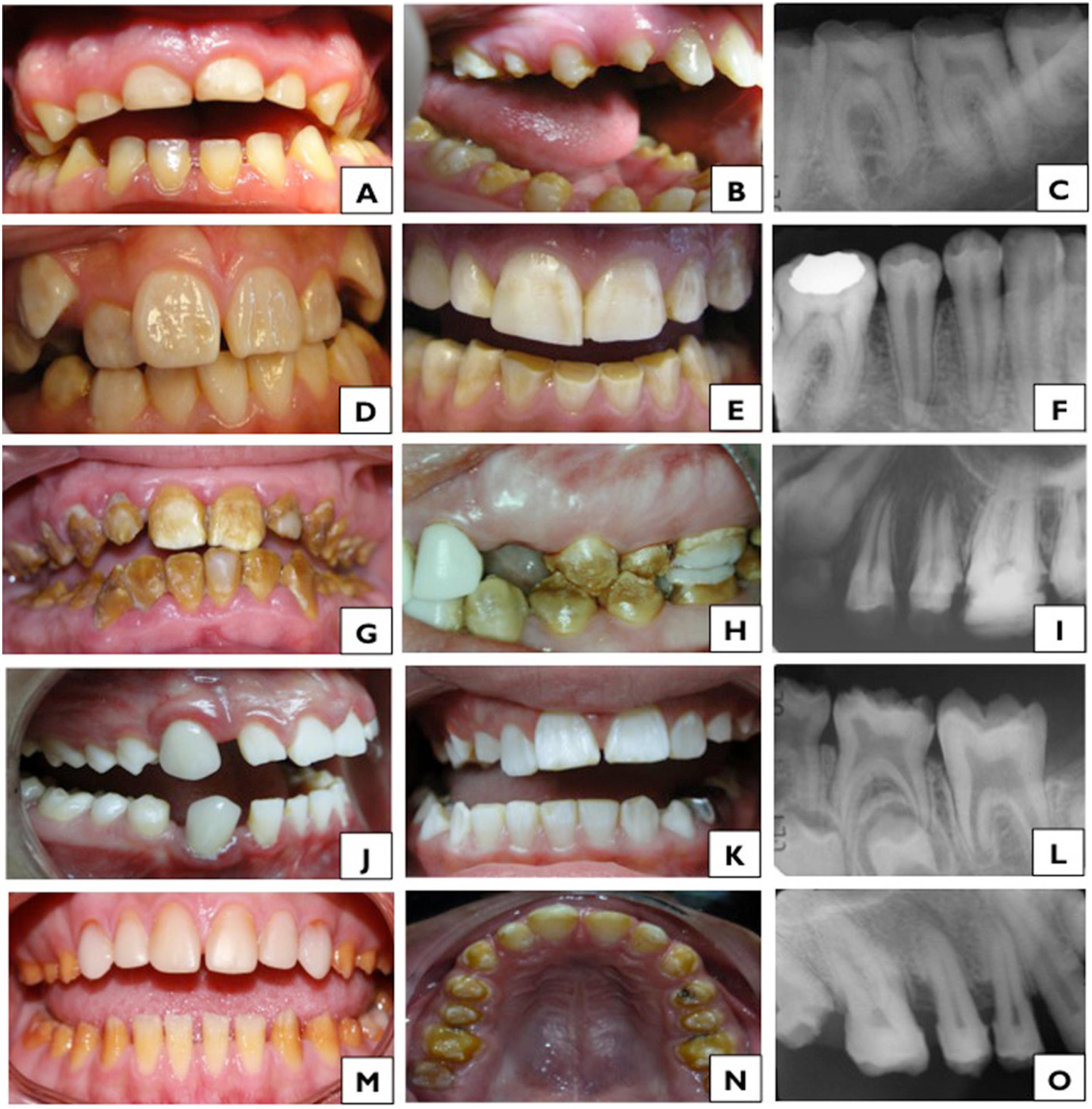 Clinical features
Radiographic features
Diagnosis
cheesy consistency
Loss of enamel cap
treatment
DENTINOGENESIS IMPERFECTA
Is a hereditary developmental disturbance of the dentin in the absence of any systemic disorder.
Associated with mutation of the DSPP (dentin sialophosphoprotein) gene.
Classification:
Witkop’s
Dentinogenesis imperfecta
Hereditary opalescent teeth
Brandywine isolate
Shield’s
DI I
DI II
DI III
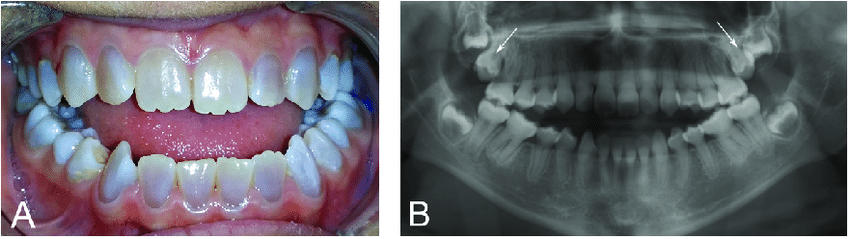 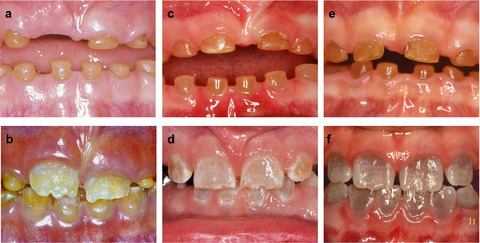 Clinical features:
Autosomal dominant
All teeth; both dentitions are affected
Blue- brown discoloration, enamel frequently separates easily from the underlying defective dentin
Accelerated attrition, bulbous crowns
Progressive, sensorineural, high frequency hearing loss.
Radiographic features
Bulbous crowns, cervical constriction, thin roots, early obliteration of root canals & pulp chambers.
Sometimes normal-sized pulps or pulpal enlargement (shell teeth)
treatment
Overlay dentures placed on teeth covered with fluoride releasing GIC
Implants ; full dentures
Dentin dysplasia
This has no correlation with systemic disease / dentinogenesis imperfecta
Types:
I – radicular dentin dysplasia; rootless teeth
II – coronal dentin dysplasia
Clinical features
Type I 
Loss of organization of the root dentin leads to a shortened root length
Autosomal dominant; 1:1,00,000
Enamel & coronal dentin – normal& well formed
Deficient roots because of loss of radicular dentin
Shortened roots, absence of pulp canal / small crescent shaped pulp chambers
Tooth mobility & premature exfoliation
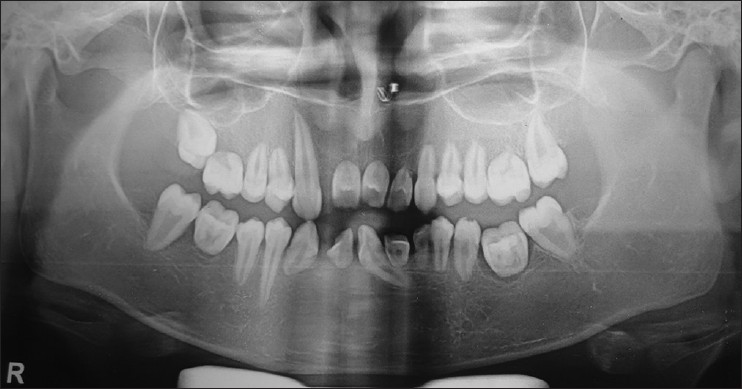 Type II:
Autosomal dominant; root length is normal in both dentition
Blue- amber-brown translucence
Radiographic  features:
	bulbous crown, cervical constriction, thin roots & early obliterationof the pulp
Thistle tube shaped / flame shaped
Pulp stones
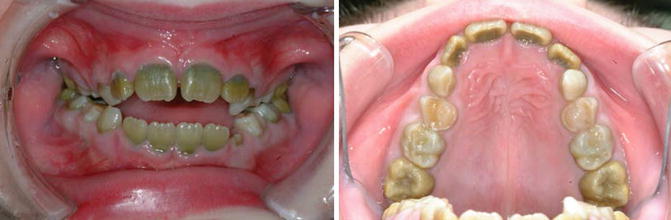 H/P
Whorls of tubular dentin & atypical osteodentin appears as stream flowing around boulders.
Treatment:
RCT
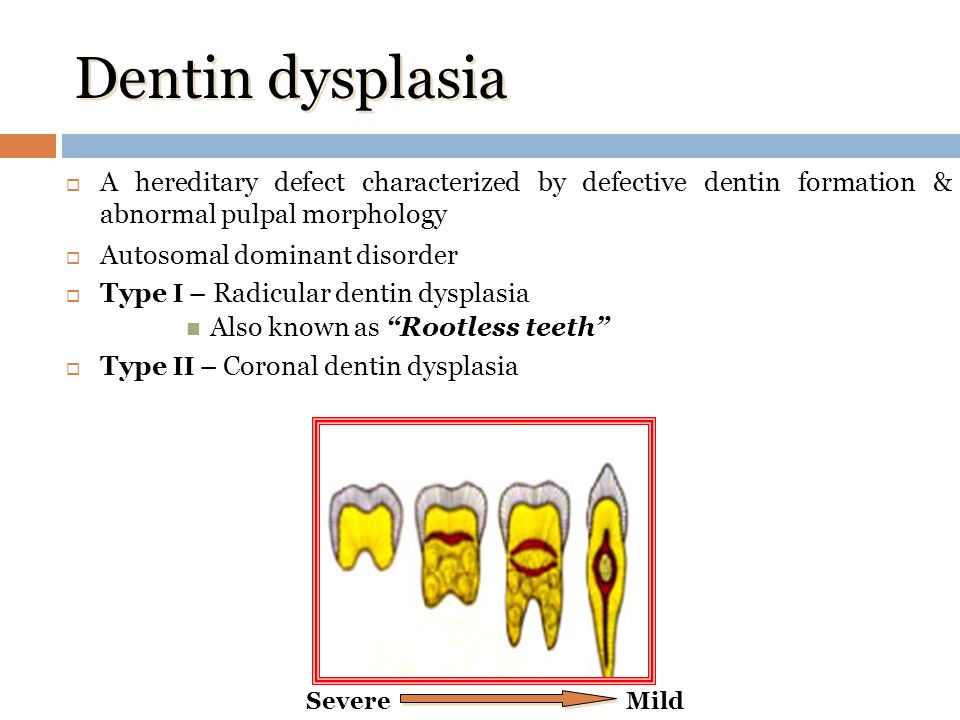 Regional odontodysplasia
Localized, nonhereditary developmental abnormality of teeth with extensive adverse effects on the formation of enamel, dentin & pulp.
Causes: idiopathic; related to various syndromes growth abnormalities, neural disorders & vascular malformations
Clinical features:
Portion of the teeth is affected
Both dentitions; females
Maxillary anteriors; left quadrant
Pulpal or periapical patholgy without any gross dental caries
Delayed / incomplete eruption of teeth
Affected teeth – hypoplastic & small, discoloured yellow brown
Several furrows / pits & grooves
Gingiva around the affected teeth appears enlarged
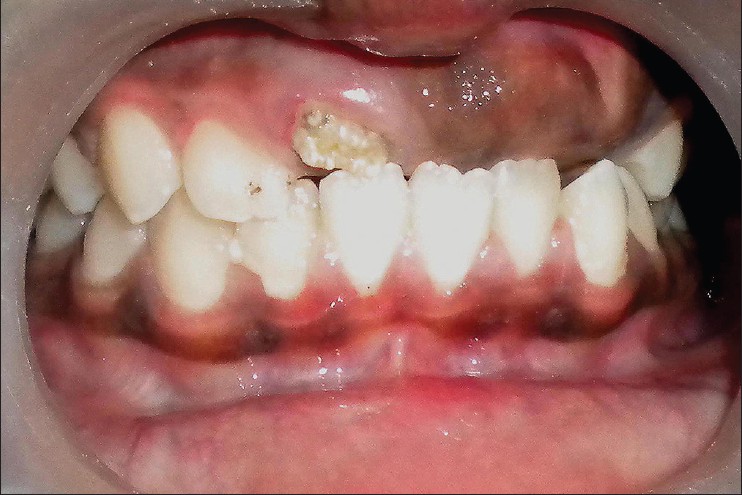 R/F
Ghost like appearace –decreased radiopacity & lack of distinction between the enamel & dentin.
Irregular shape with hypoplastic crowns, large pulp chambers, pulp calcifications, incomplete root formation & wide open apices
Treatment:
RCT, Apexification
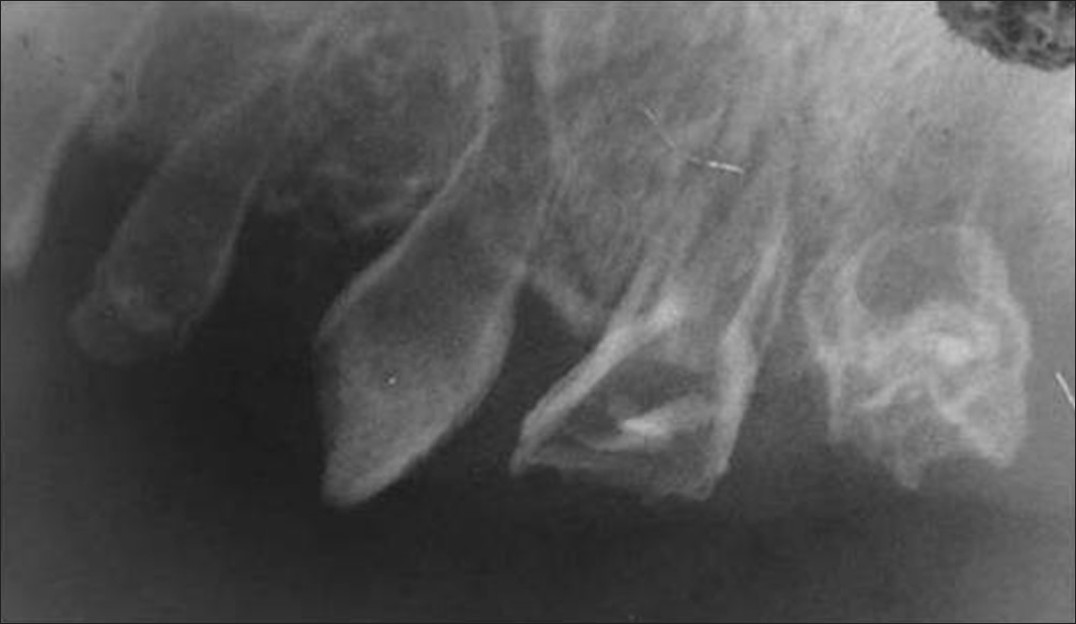